Click anywhere to begin.
JEOPARDY
!
JEOPARDY
!
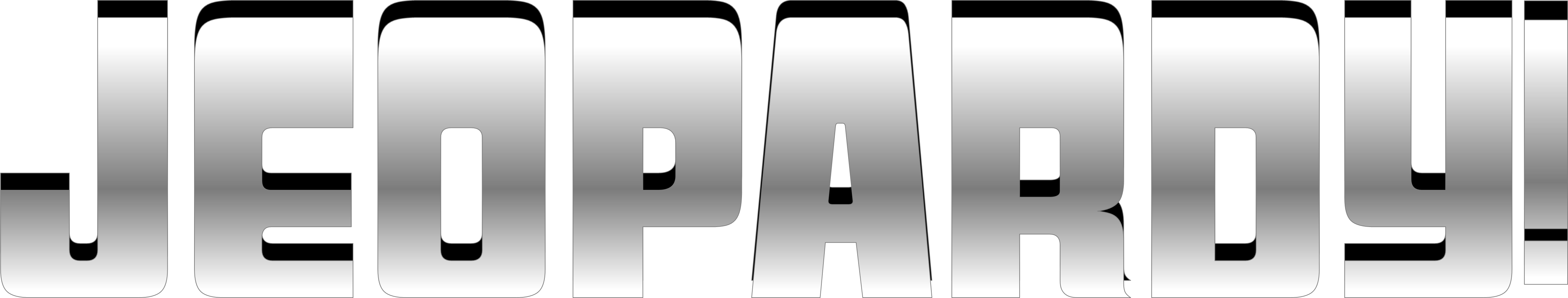 That Commercial is Classic
The Tabloids are Having a Field Day
Puzzle
Our Top Story Tonight
$200
$200
$200
$200
$400
$400
$400
$400
$600
$600
$600
$600
$800
$800
$800
$800
$1000
$1000
$1000
$1000
What is a jingle?
Give me an example
What is a tabloid?
Z y x w   ?
What is breaking news?
Give me some breaking news from today!
What is an infomercial?
Give me a tabloid headline!
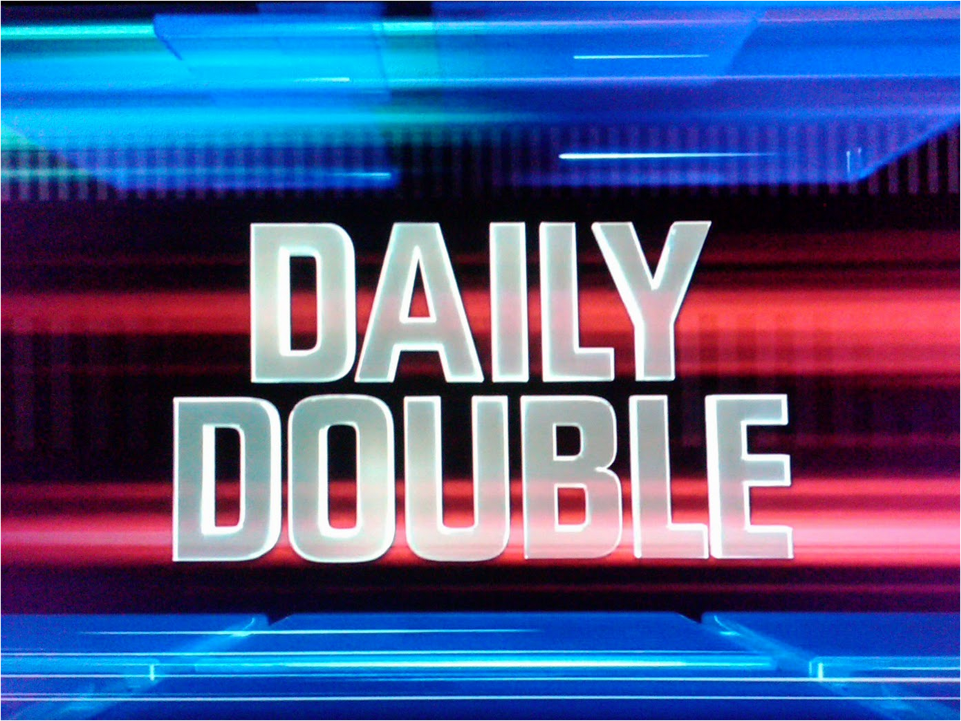 T  W  T  F  S   ?   ?
Why does the news tend to focus on negative stories?
Give me an example of a catchphrase
What percentage of tabloid headlines are accurate?


75-90 %
60-75%
10-60%
less than 10%
O T T F F ?
Give me one piece of happy news for today
The strategy used to sell products depends on many things.  Can you name 3?
What are 3 differences between a tabloid and a newspaper article.
AS ON DJ FM AM __ __
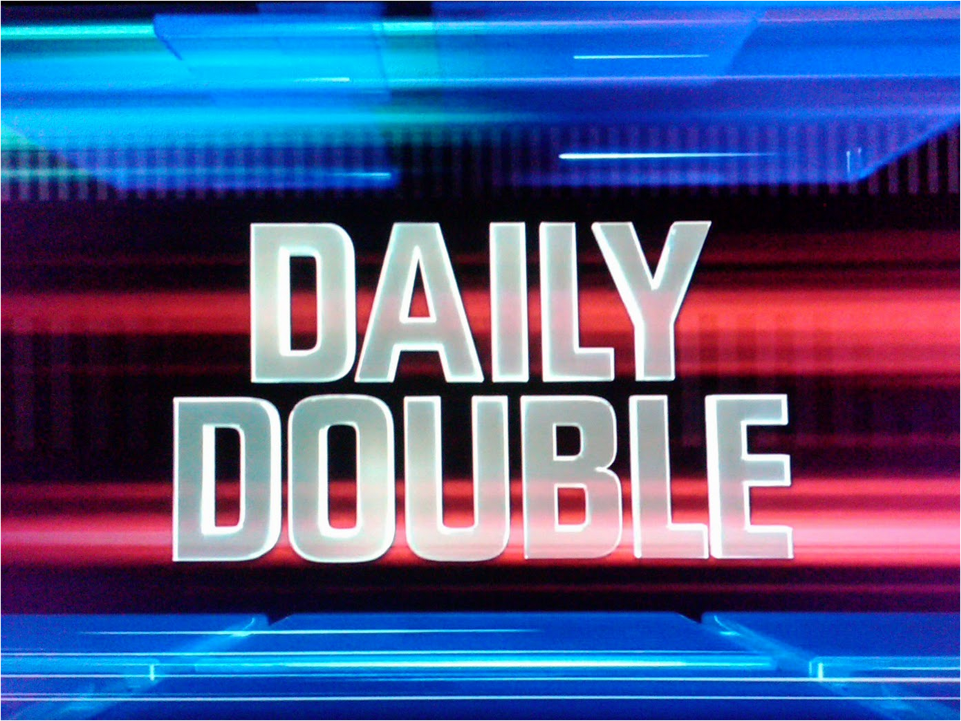 Explain how the news affects us.  2 key points.
What are 4 types of advertising strategies used in commercials
Give me a tabloid headline and 3 sentences based on this picture!
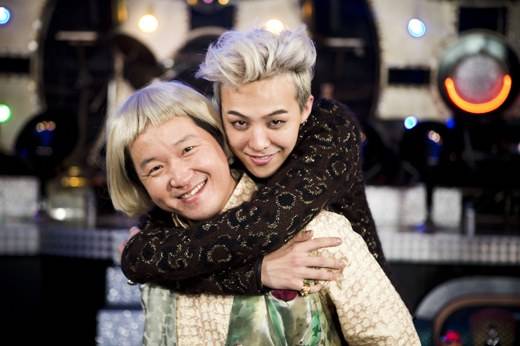 12, 7, 18, 10, 5, ?, 9, 1, 12, 7
From the video last class, give me 2 pieces of advice